DOA BELAJAR
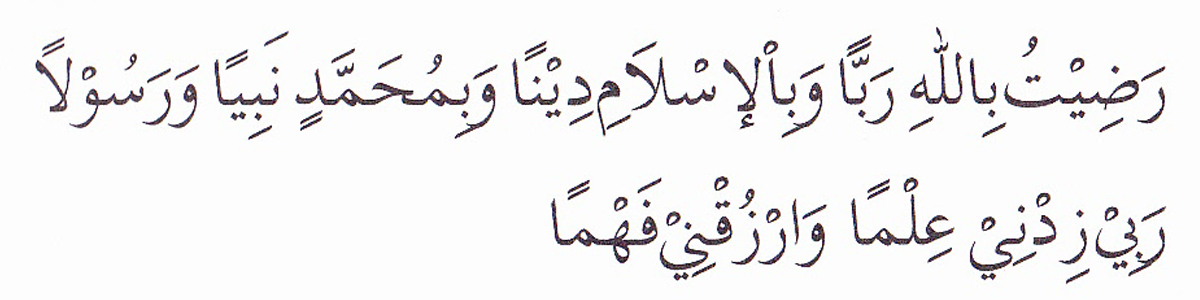 PEMBUKA BELAJAR
“Kami ridho Allah SWT sebagai Tuhanku, Islam sebagai agamaku, dan Nabi Muhammad sebagai Nabi dan Rasul, Ya Allah, tambahkanlah kepadaku ilmu dan berikanlah aku kefahaman”
Kerentanan Wilayah Bencana Pertemuan 4
Gerry Katon Mahendra, MIP
Disampaikan pada Kuliah Pengantar Ilmu Politik
2021
Deskripsi MK
Deskripsi MK : 
Mata Kuliah ini bertujuan agar mahasiswa memiliki pemahaman tentang Pengertian bencana, tipe bencana, fase-fase dalam bencana, faktor-faktor yang memperburuk bencana, struktur operasi tanggap darurat (ruang lingkup manajemen bencana, Standar Sistem Manajemen Keadaan Darurat, Manajemen Bencana Berbasis Komunitas, Manajemen Bencana yang Sesuai untuk Indonesia)
Capaian Pembelajaran
Capaian Pembelajaran : 
1.	Mahasiswa mampu memahami ruang lingkup bencana;
2.	Mahasiswa mampu memahami proses mitigasi bencana;
3.	Mahasiswa mampu memahami proses evakuasi bencana;
4.	Mahasiswa mampu memahami proses pendekatan SOS dan pemulihan;
Kerentanan adalah karakteristik dan situasi sebuah masyarakat, sistem, atau aset yang membuat mereka mudah terkena dampak merugikan dari sebuah bahaya atau dampak perubahan iklim (Diadaptasi dari UNISDR Terminology of Disaster Risk Reduction, 2009 dalam Oxfam, 2012). 
Menurut Peraturan Kepala BNPB No. 2 tahun 2012, kerentanan adalah suatu kondisi dari suatu komunitas atau masyarakat yang mengarah atau menyebabkan ketidakmampuan dalam menghadapi ancaman bencana. 
Kerentanan dinilai dari sekumpulan kondisi dan atau suatu akibat keadaan (faktor fisik, sosial, ekonomi dan lingkungan yang dijelaskan pada gambar 1) yang berpengaruh buruk terhadap upaya-upaya pencegahan dan penanggulangan bencana.
Kerentanan Fisik
Secara fisik, bentuk kerentanan yang dimiliki masyarakat berupa daya tahan menghadapi bahaya tertentu. Misalnya adalah kekuatan bangunan rumah bagi masyarakat yang berada di daerah rawan gempa, adanya tanggul pengaman banjir bagi masyarakat yang tinggal di bantaran sungai dan sebagainya.

Kerentanan Ekonomi
Kemampuan ekonomi suatu individu atau masyarakat sangat menentukan tingkat kerentanan terhadap ancaman bahaya. Pada umumnya masyarakat atau daerah yang miskin atau kurang mampu lebih rentan terhadap bahaya, karena tidak mempunyai kemampuan finansial yang memadai untuk melakukan upaya pencegahan atau mitigasi bencana.
Kerentanan Sosial
Kondisi sosial masyarakat juga mempengaruhi tingkat kerentanan terhadap ancaman bahaya. Dari segi pendidikan, kekurangan pengetahuan tentang risiko bahaya dan bencana akan mempertinggi tingkat kerentanan, demikian pula tingkat kesehatan masyarakat yang rendah juga mengakibatkan rentan menghadapi bahaya.

Kerentanan Lingkungan
Lingkungan hidup suatu masyarakat sangat mempengaruhi kerentanan. Masyarakat yang tinggal di daerah yang kering dan sulit air akan selalu terancam bahaya kekeringan. Penduduk yang tinggal di lereng bukit atau pegunungan rentan terhadap ancaman bencana tanah longsor dan sebagainya.
Tema : Konsep Umum Mitigasi Bencana
Langkah 1 Jelaskan topik tema tersebut
Langkah 2 Jelaskan upaya mitigasi bencana pada suatu kasus bencana alam/non alam
Langkah 3 Identifikasi data yang dijadikan contoh pada langkah kedua
Langkah 4 Analisislah langkah 1, 2, dan 3 berdasarkan argumentasi anda masing-masing
Langkah 5 Simpulkan
PESAN HIKMAH
Nabi SAW bersabda, ' Tidaklah seorang Muslim tertimpa suatu penyakit dan keletihan, kekhawatiran dan kesedihan, dan tidak juga gangguan dan kesusahan bahkan duri yang melukainya, melainkan Allah akan menghapus kesalahan-kesalahannya',“

HR Bukhari
PENUTUP BELAJAR
بِسْمِ اللَّهِ الرَّحْمَنِ الرَّحِيمِ

اَللَّهُمَّ أَرِنَا الْحَقَّ حَقًّا وَارْزُقْنَا اتِّـبَاعَه ُ وَأَرِنَا الْبَاطِلَ بَاطِلاً وَارْزُقْنَا اجْتِنَابَهُ


Ya Allah Tunjukkanlah kepada kami kebenaran sehinggga kami dapat mengikutinya, 
Dan tunjukkanlah kepada kami keburukan sehingga kami dapat menjauhinya.